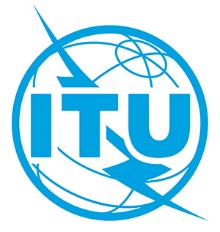 Калькулятор Giga
Giga
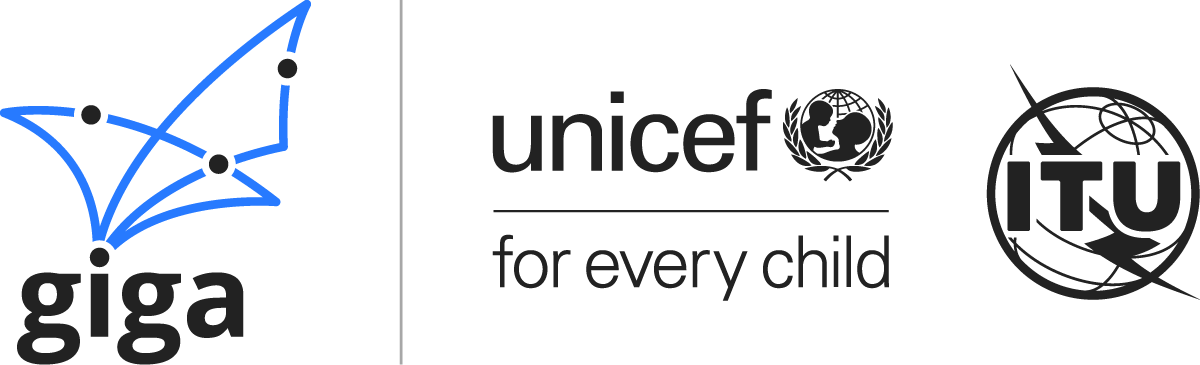 Giga – глобальная инициатива, целью которой является подключение всех школ к интернету и всех молодых людей к информации, перспективам и возможностям выбора.

Охват Giga:
- школы без подключения к ШПД;
- школы с недостаточным качеством подключения.

Наряду с подключением школы, доступ может получить коммьюнити.
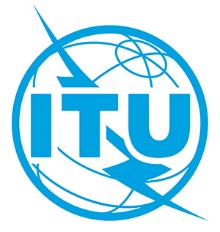 Описание
онлайн инструмент для выбора технологий подключения школ к интернет и экономической оценки подключения
Интернет
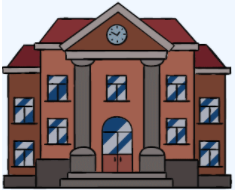 технологии
затраты, прибыль
потребности
https://connectschools.online/
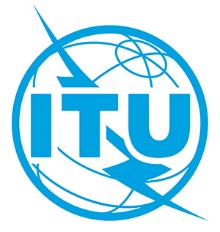 Исходные данные для вычислений
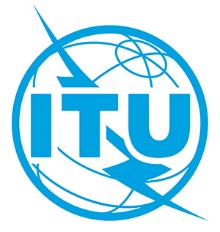 Результаты вычислений
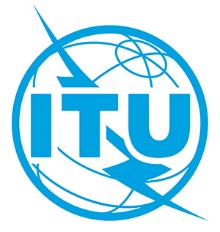 Алгоритм использования
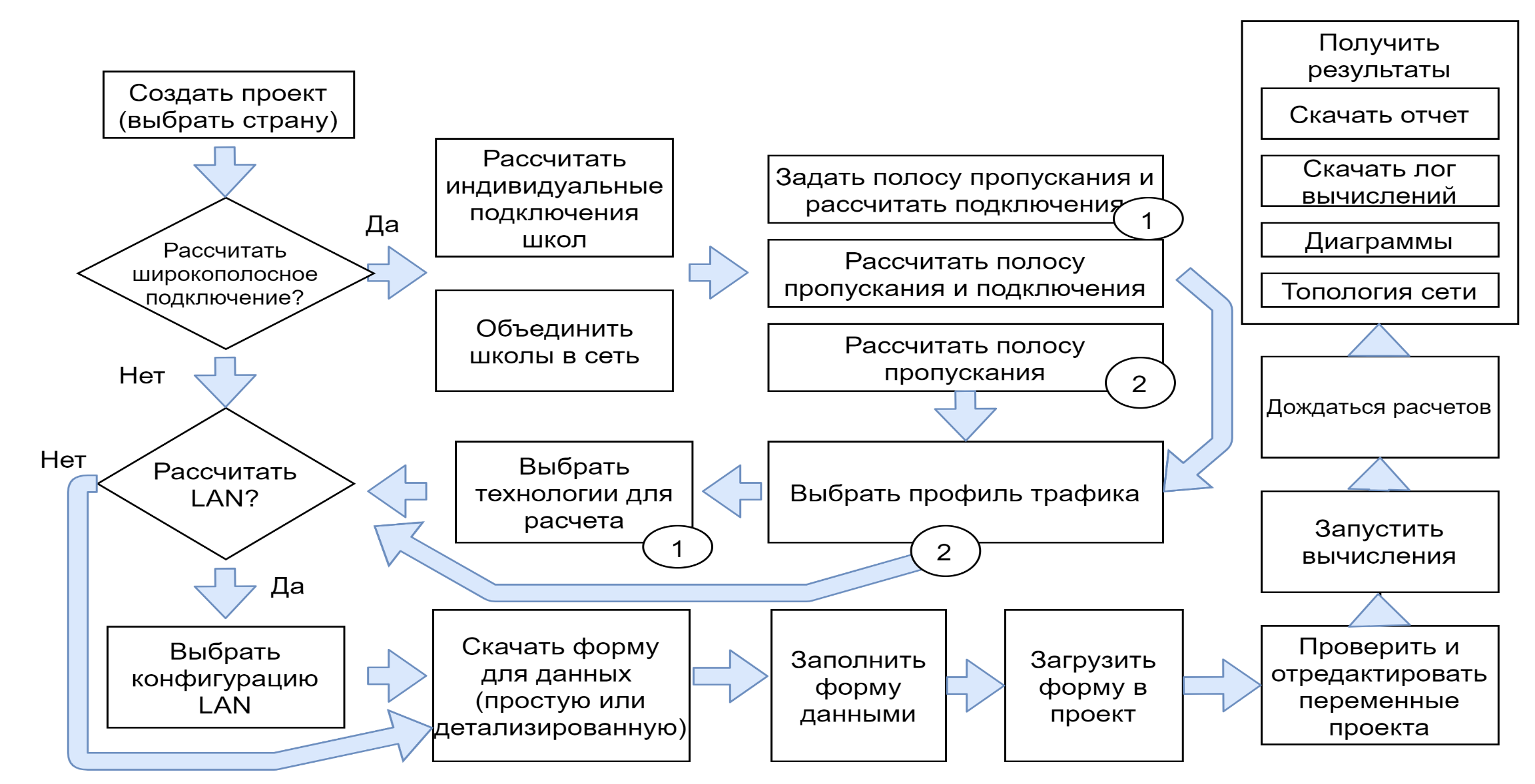 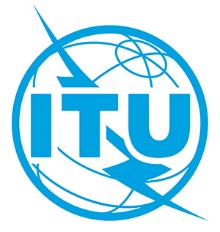 Модели расчета подключений
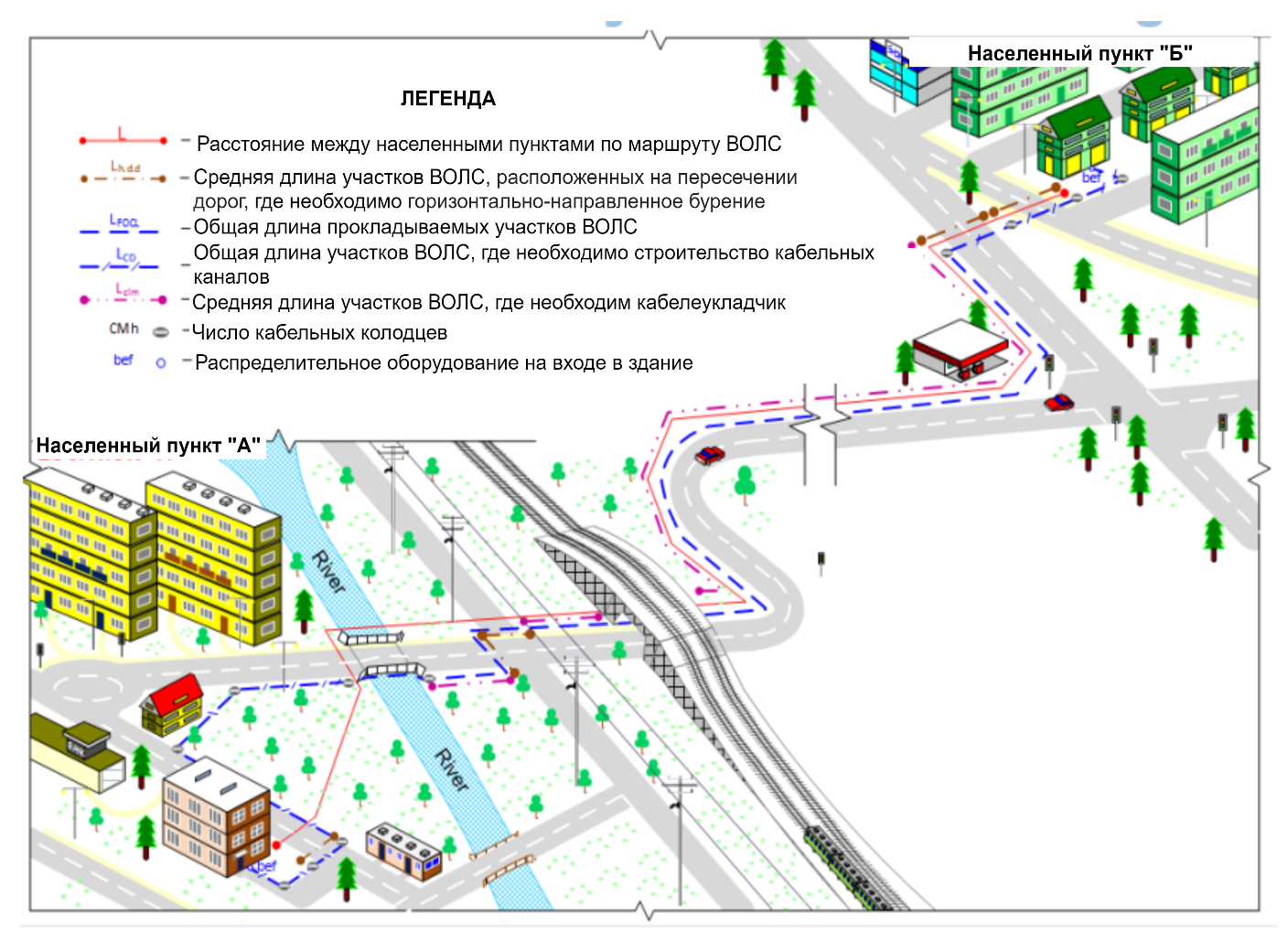 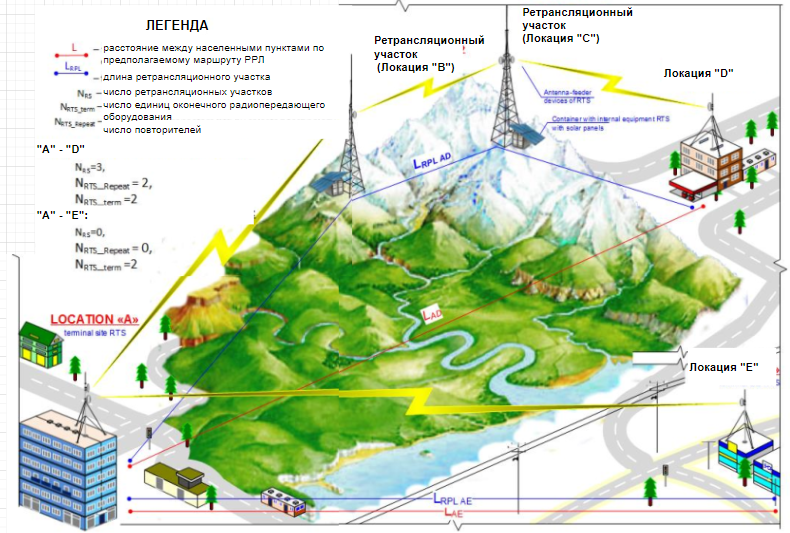